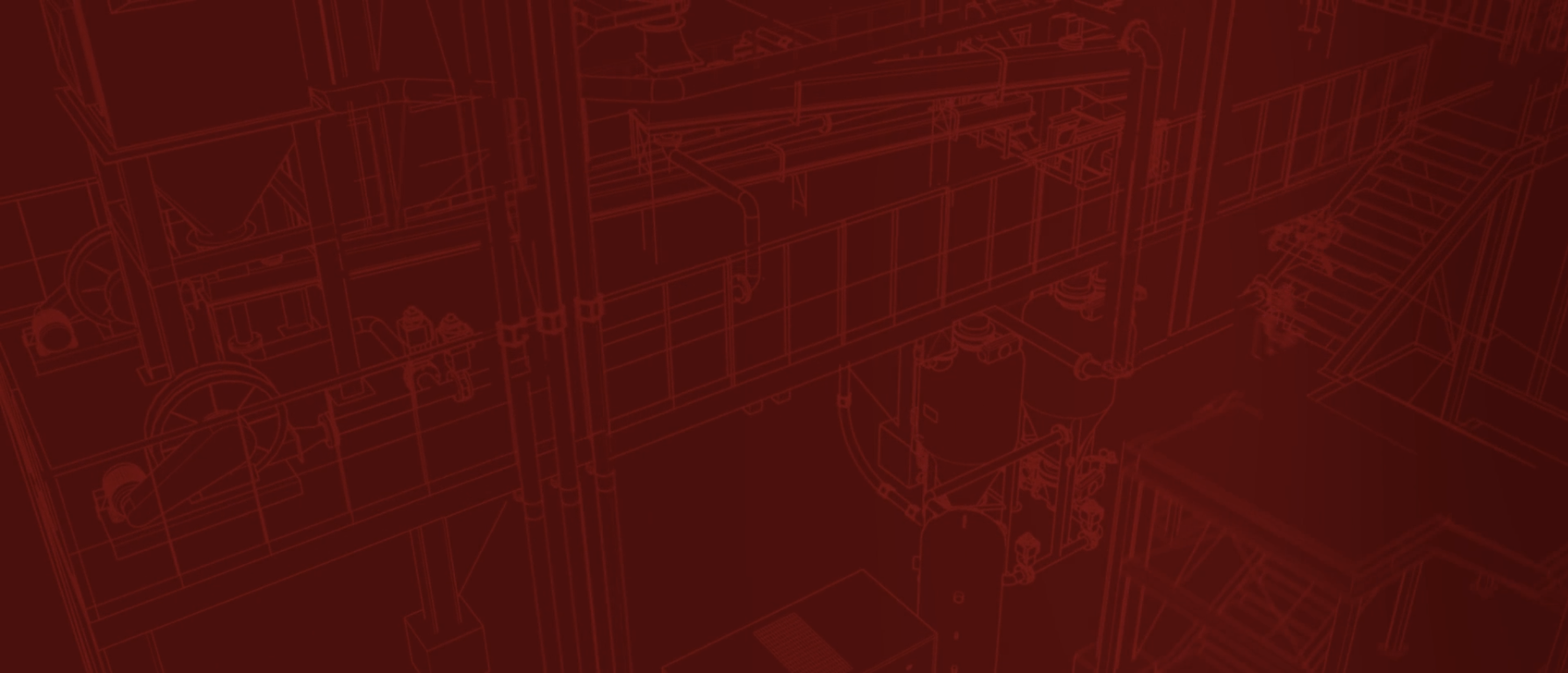 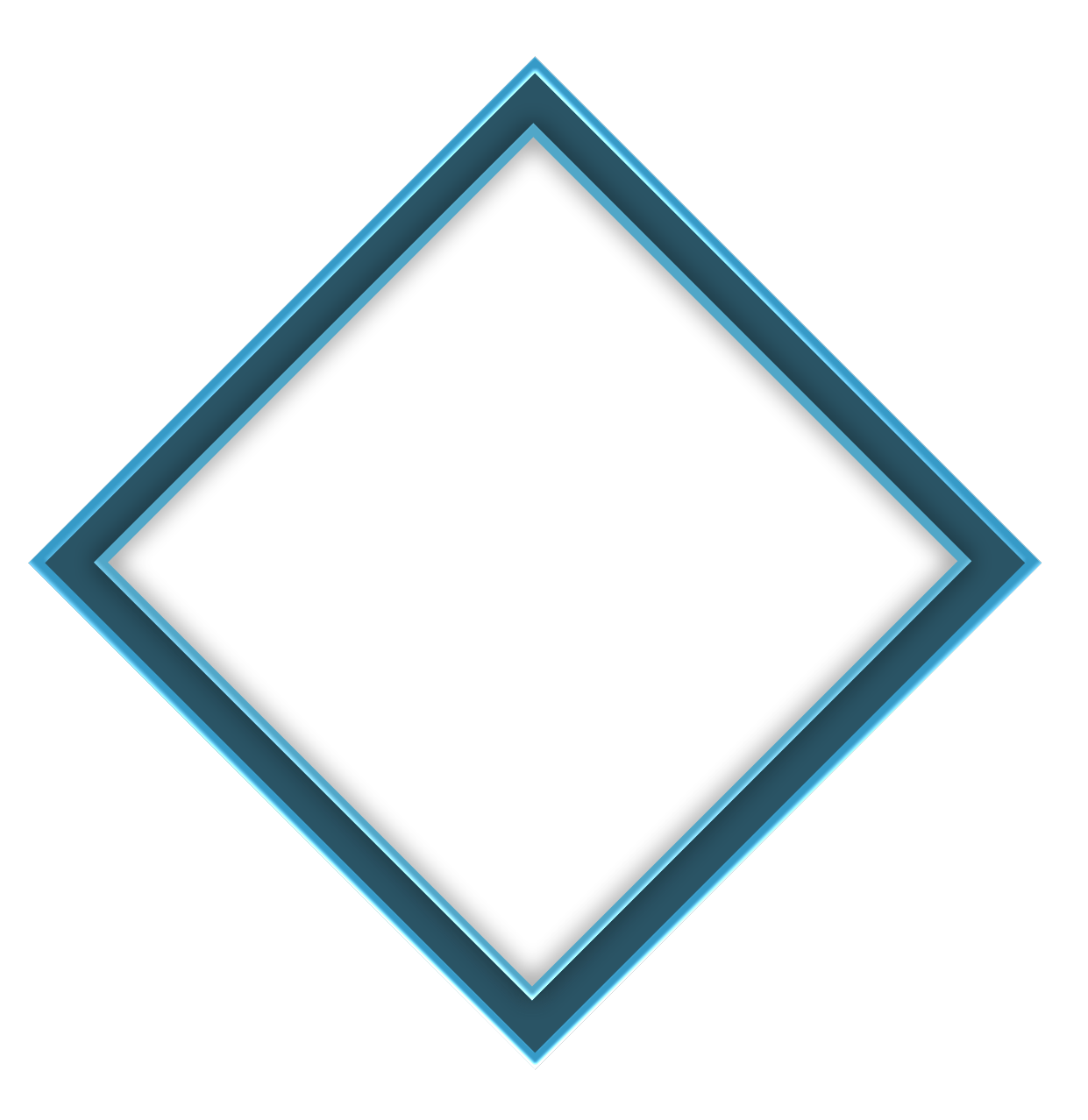 2025 SAFETY EXCELLENCE AWARDS | BEST PRACTICES SEMINAR
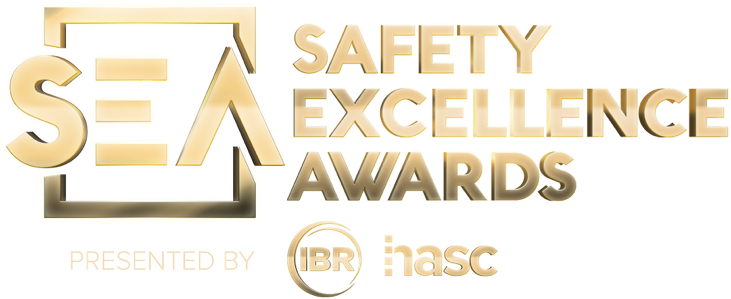 GENERAL CONTRACTOR EXTRA LARGE
BEST IN CLASS
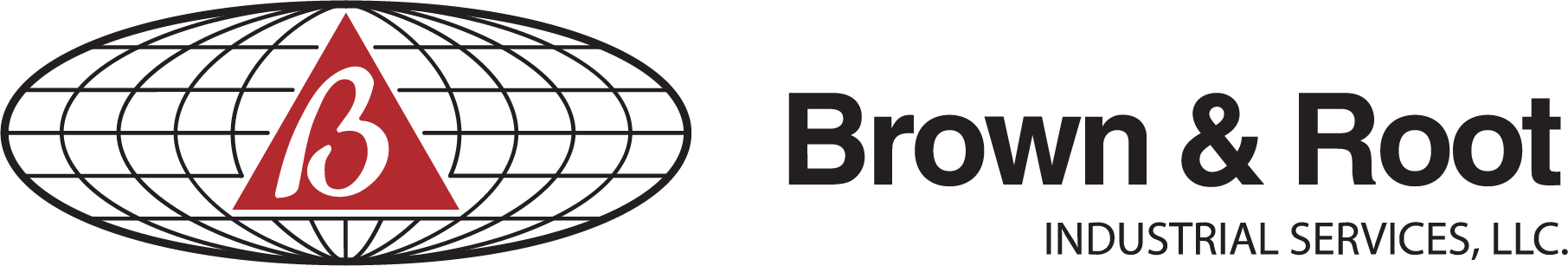 Brown and Root provides industrial services to chemical, petrochemical, refining, and other sites and facilities. Our company offers engineering, construction, maintenance, turnaround, painting, scaffolding, insulation, and other services. Brown and Root is committed to the highest level of health, safety, and environmental performance. Brown and Root is committed to zero harm 24/7.
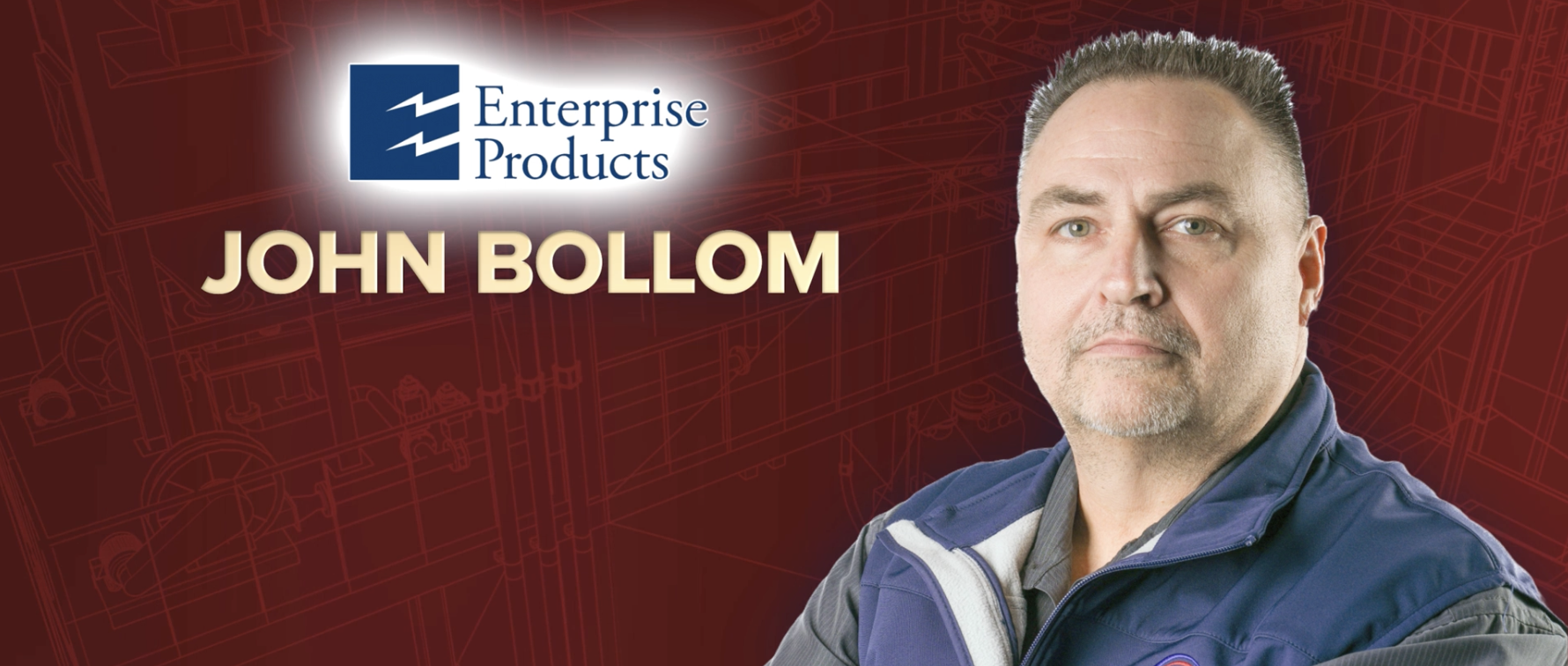 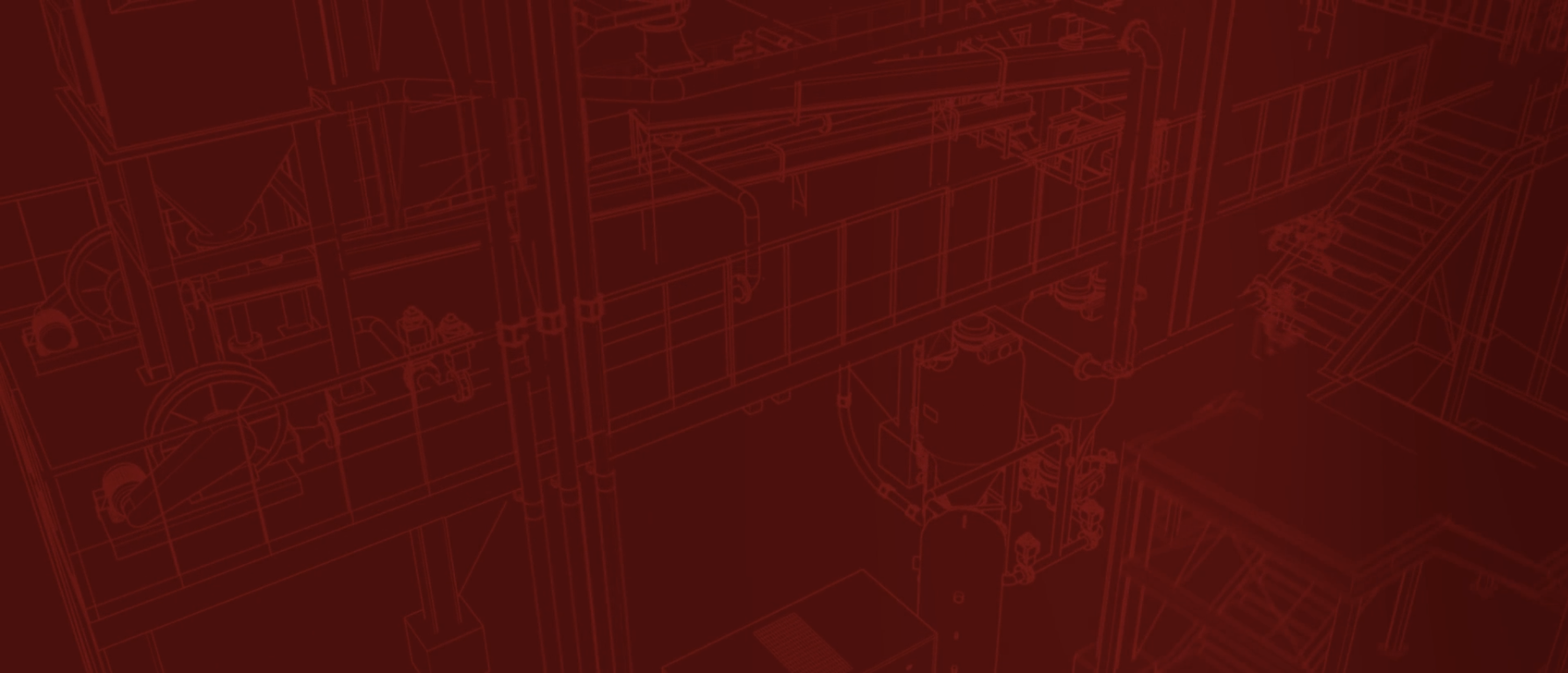 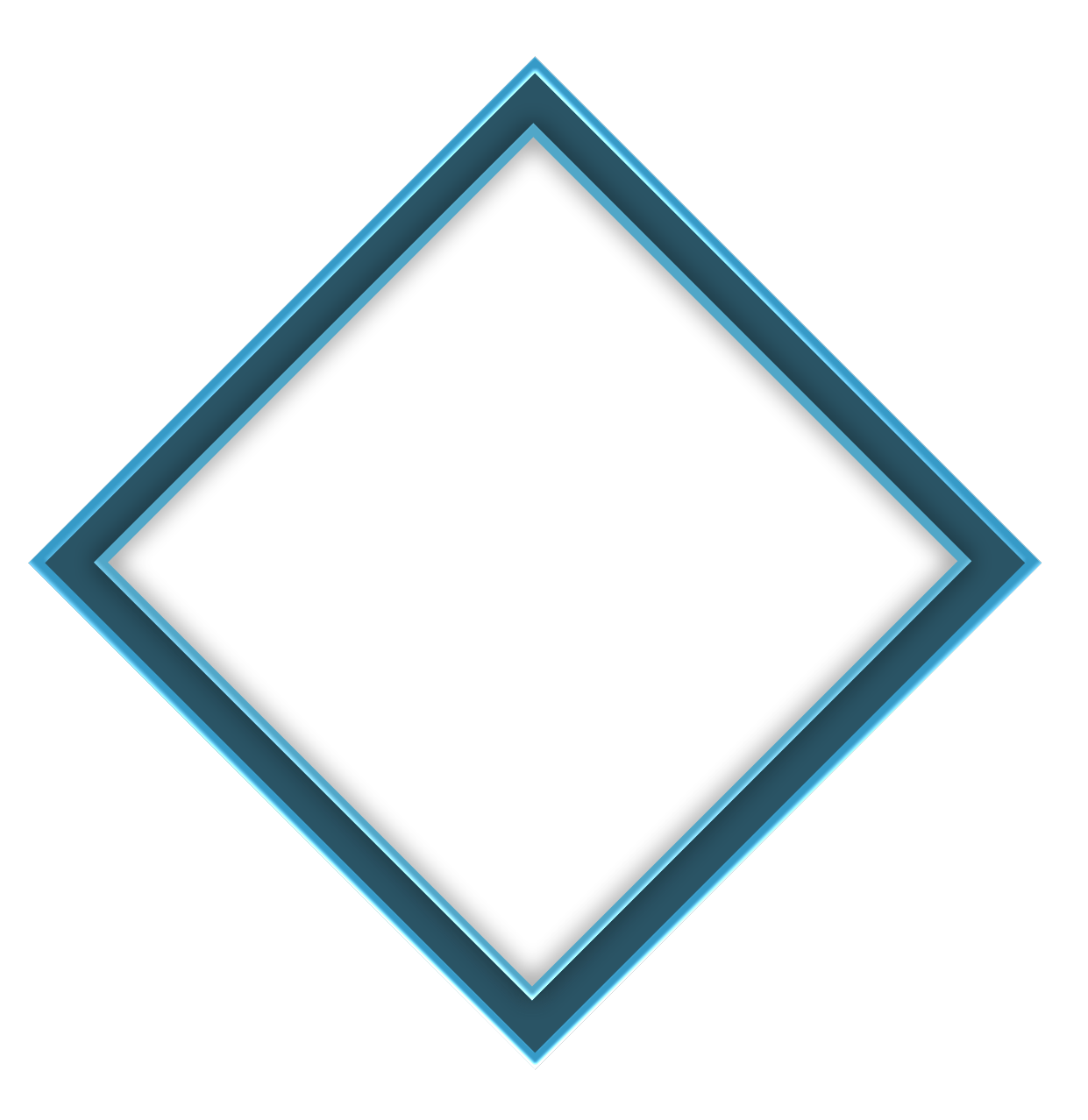 2025 SAFETY EXCELLENCE AWARDS | BEST PRACTICES SEMINAR
BEST PRACTICE
AGENDA / OUTLINE
Purpose
Execution & Implementation
Benefits & Results
Examples
Future Use & Applications
Summary & Wrap Up
Q&A
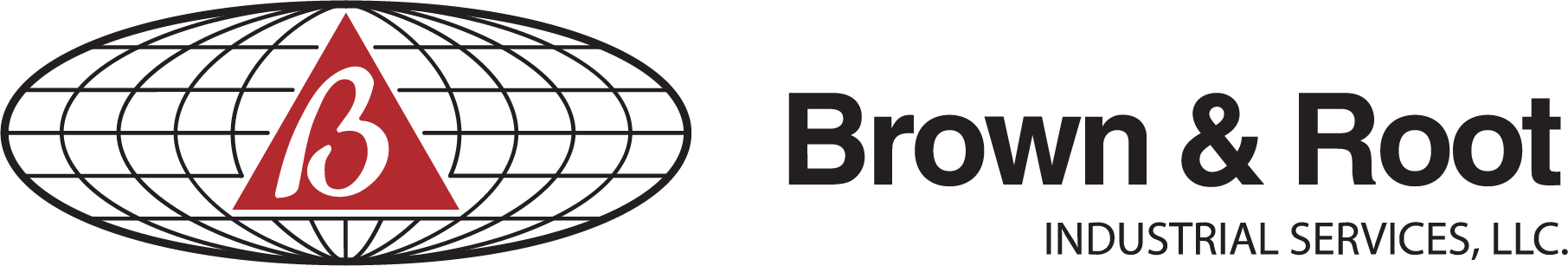 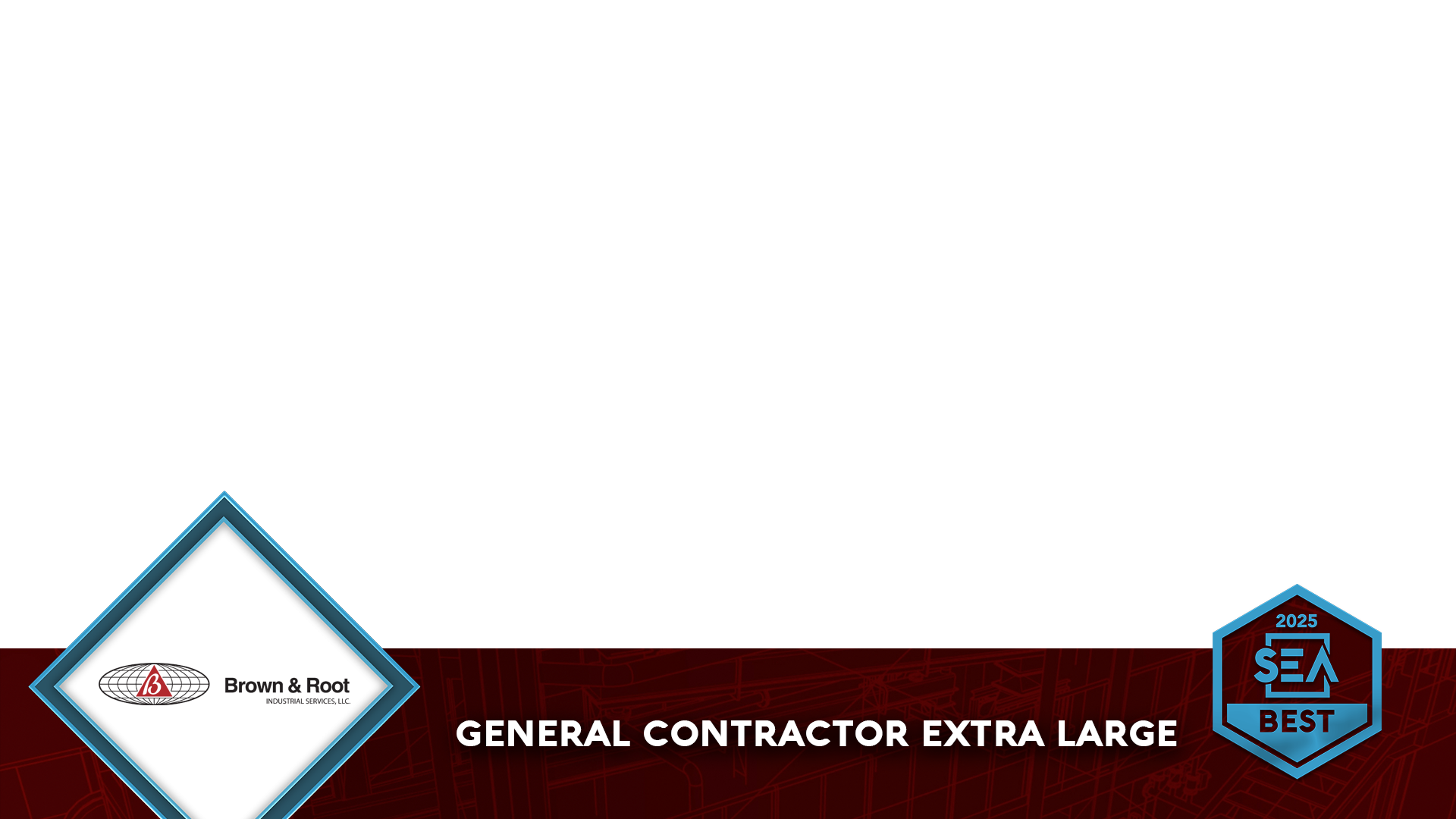 2025 SAFETY EXCELLENCE AWARDS | BEST PRACTICES SEMINAR
ZERO HARM-Reducing Heat Injuries
Heat-related illness encounters by average max heat index in Harris County, 2019-2023
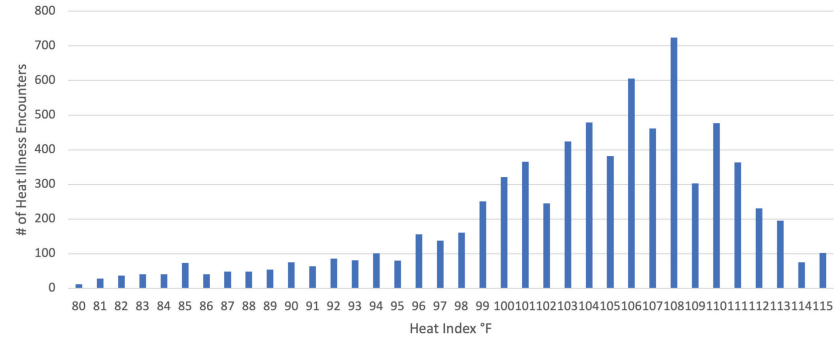 The number of heat-related illnesses has increased by 329% between 2019 and 2023

Between 2019 and 2023, there were 7,627 total heat-related illnesses reported in Harris County

61% of heat-related illnesses occurred at a heat index of 103°F or higher

75% Americans are chronically dehydrated
How do you KNOW what your hydration level is?
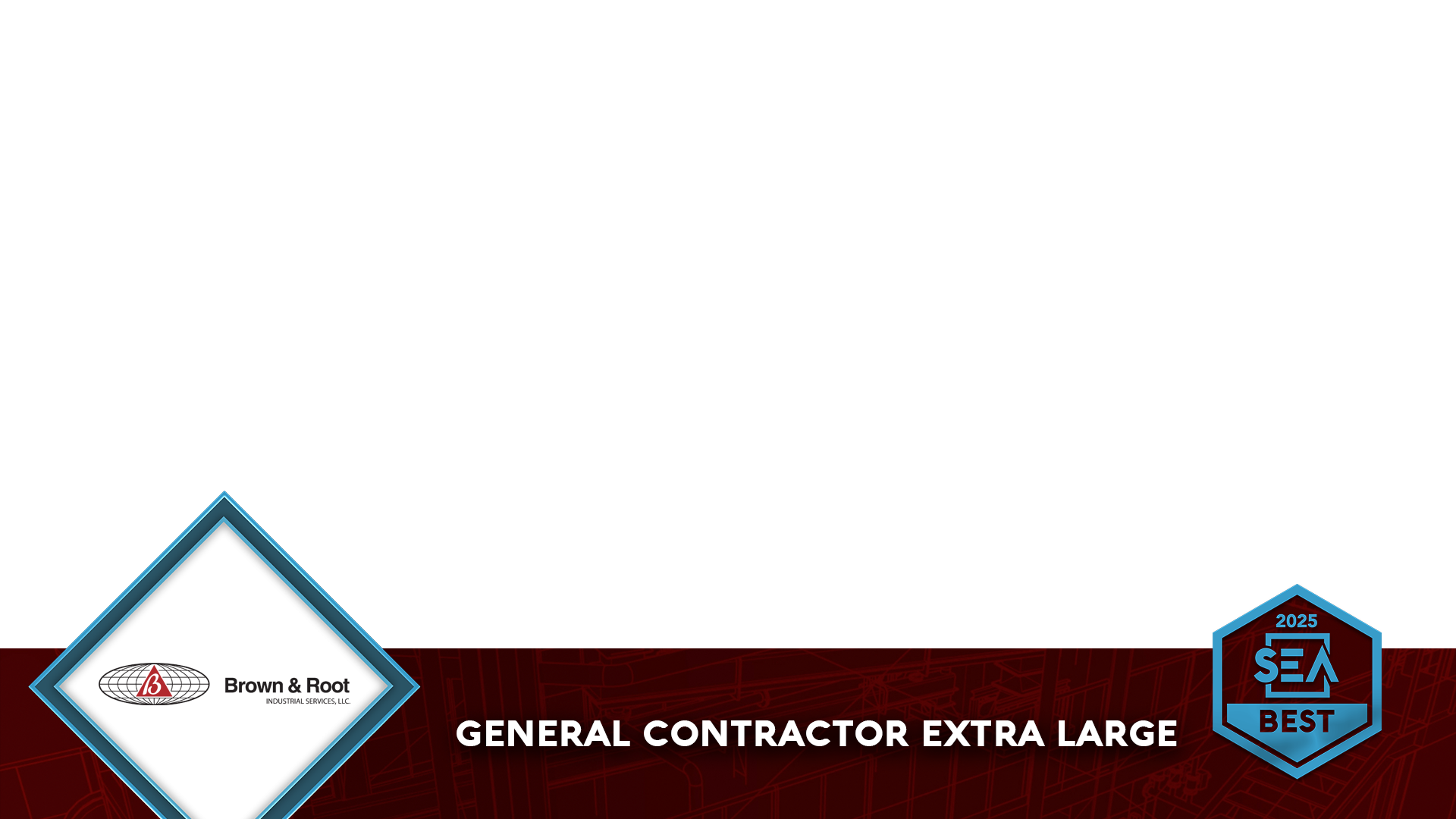 75% Americans are chronically dehydrated
2025 SAFETY EXCELLENCE AWARDS | BEST PRACTICES SEMINAR
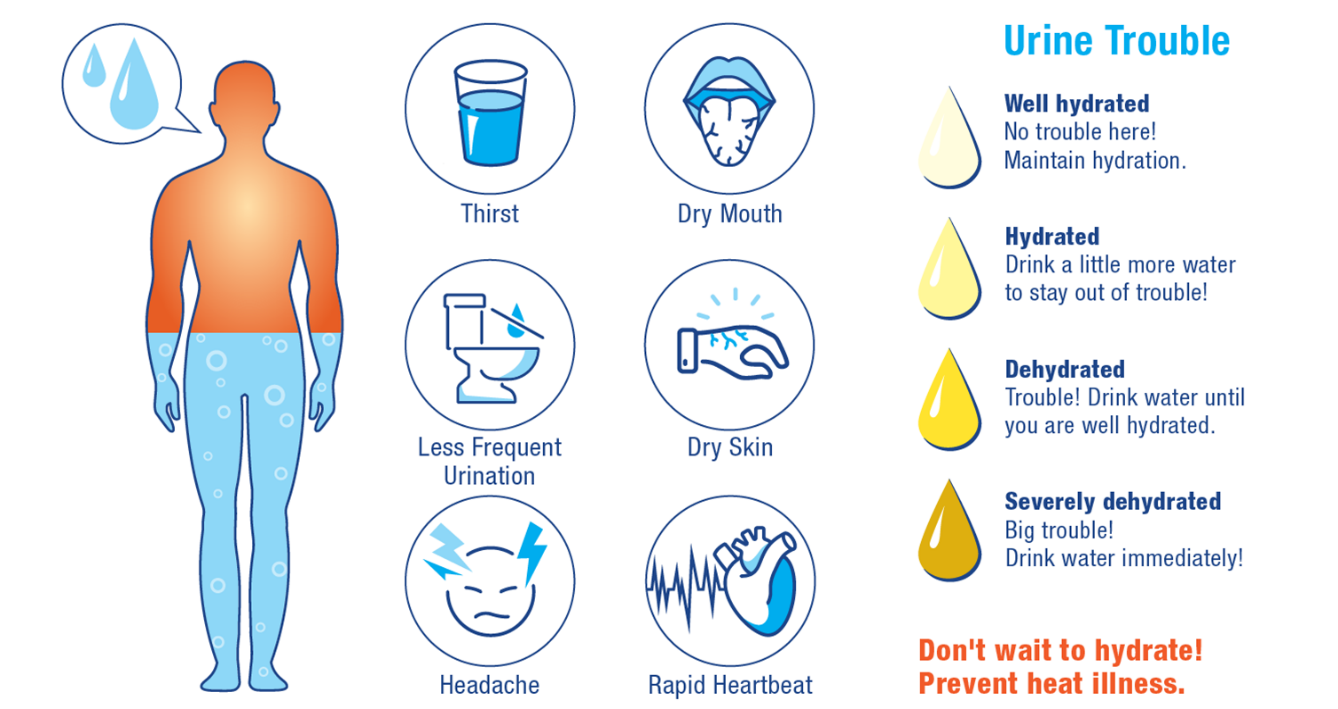 How do we track Hydration?

Lab-based Testing
 	Complex     
	Expensive 

Urine Specific Gravity
 	Unreliable Spot Check      
	Very  Invasive 

Urine Color
	More Unreliable than USG
	Left up to Worker’s discretion
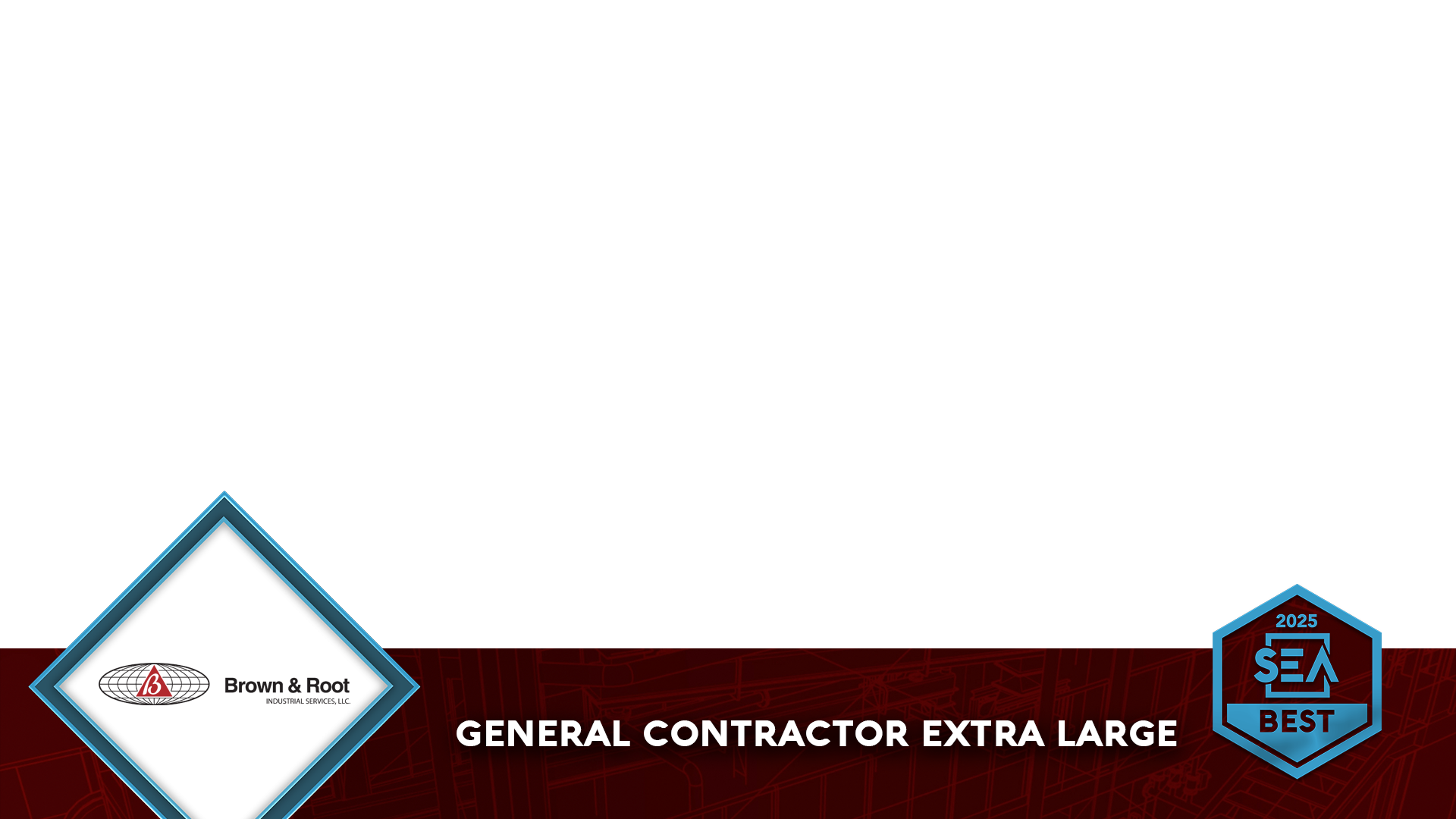 2025 SAFETY EXCELLENCE AWARDS | BEST PRACTICES SEMINAR
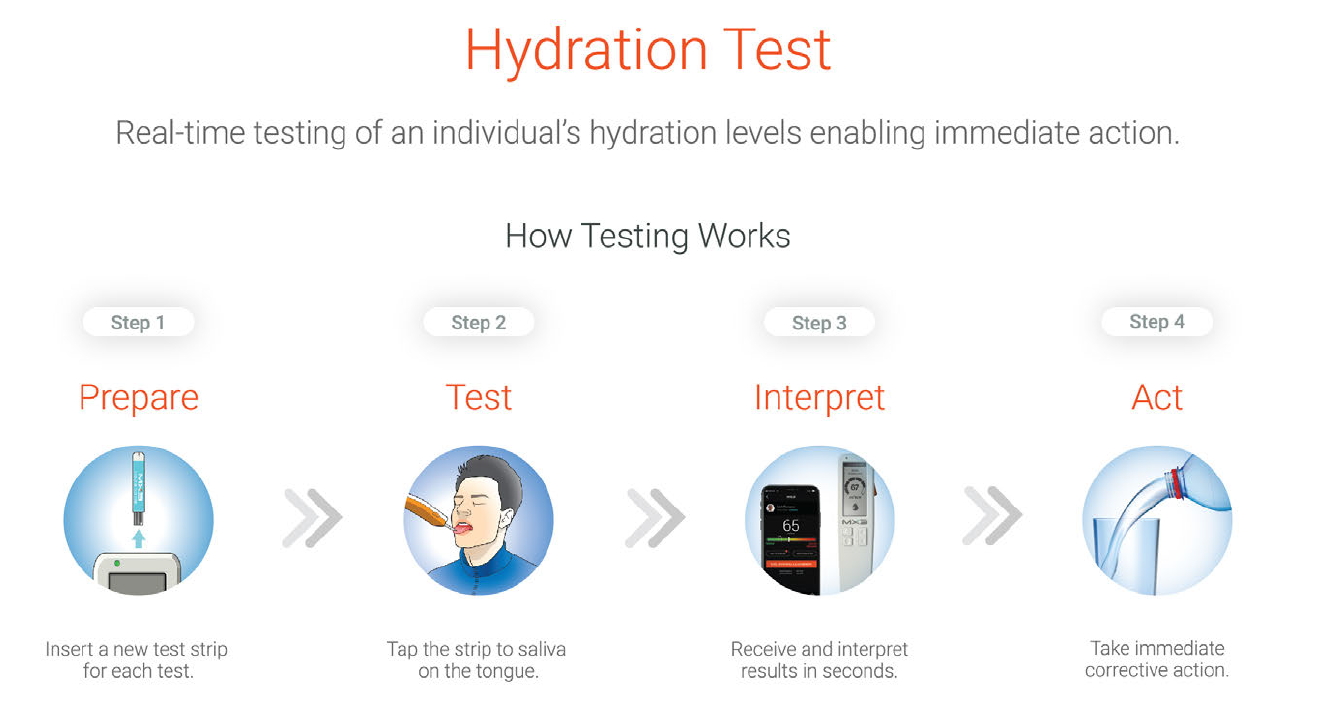 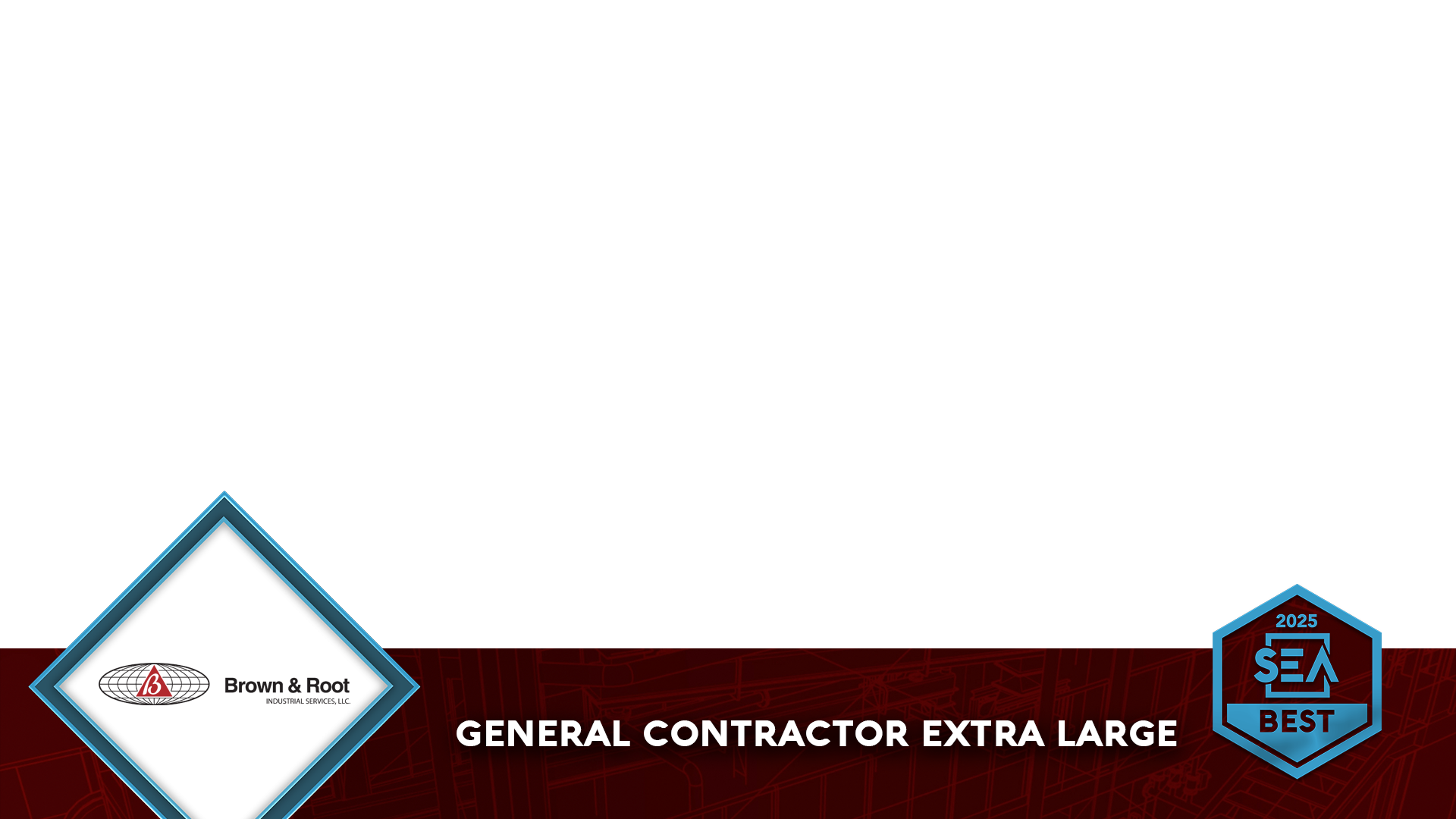 Power APP Hydration Log
2025 SAFETY EXCELLENCE AWARDS | BEST PRACTICES SEMINAR
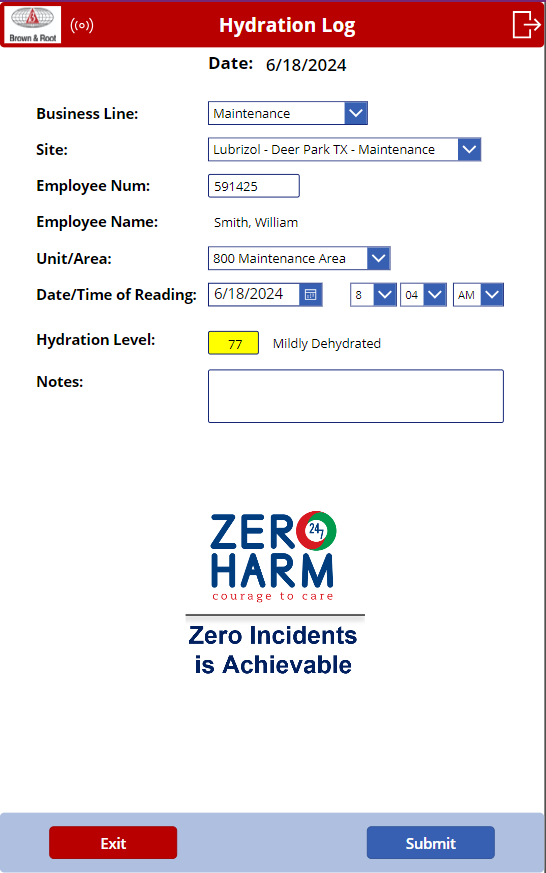 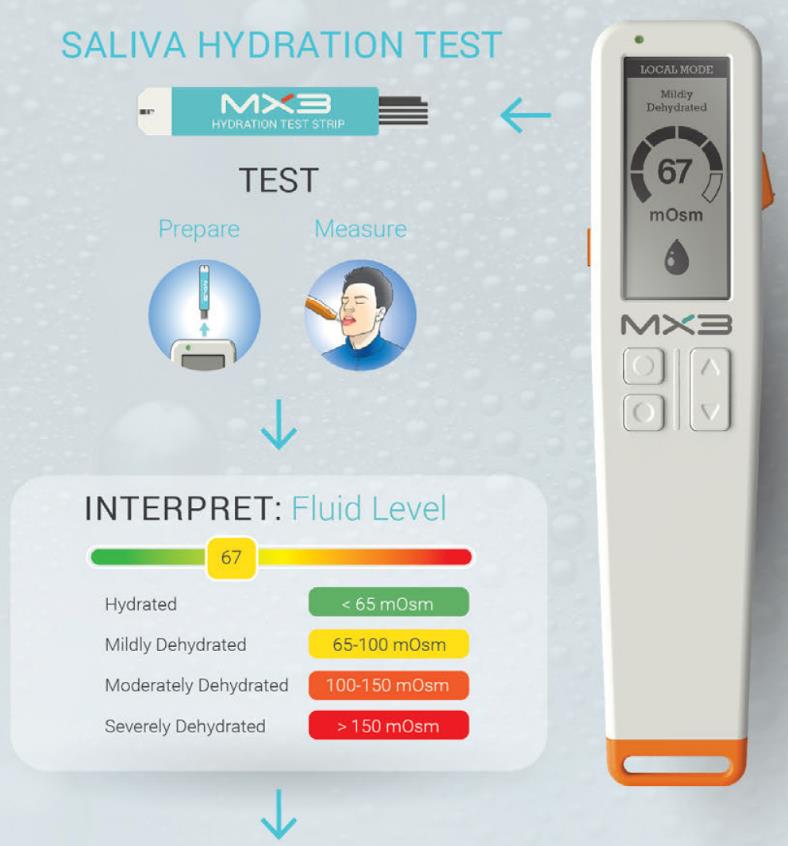 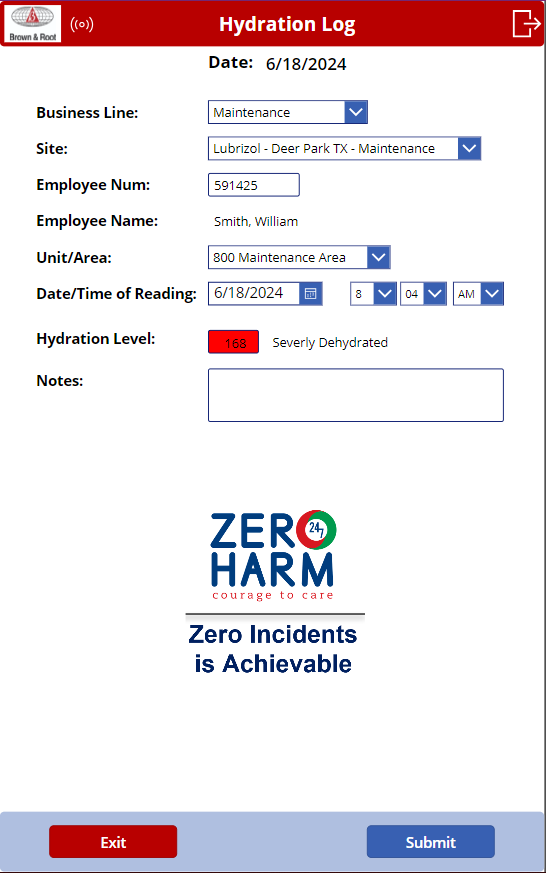 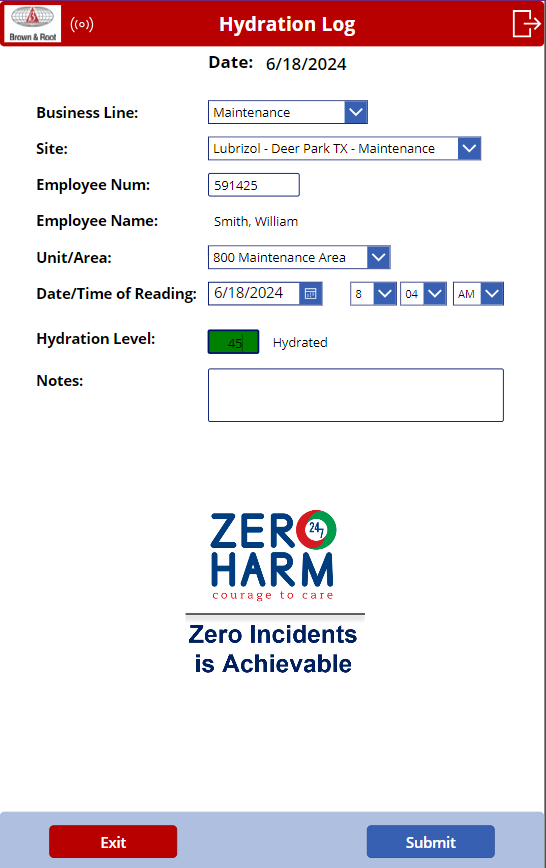 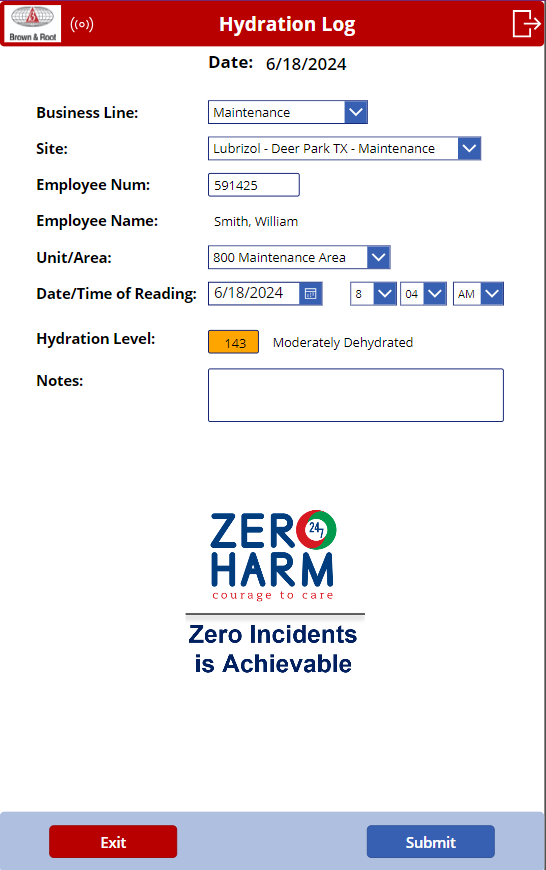 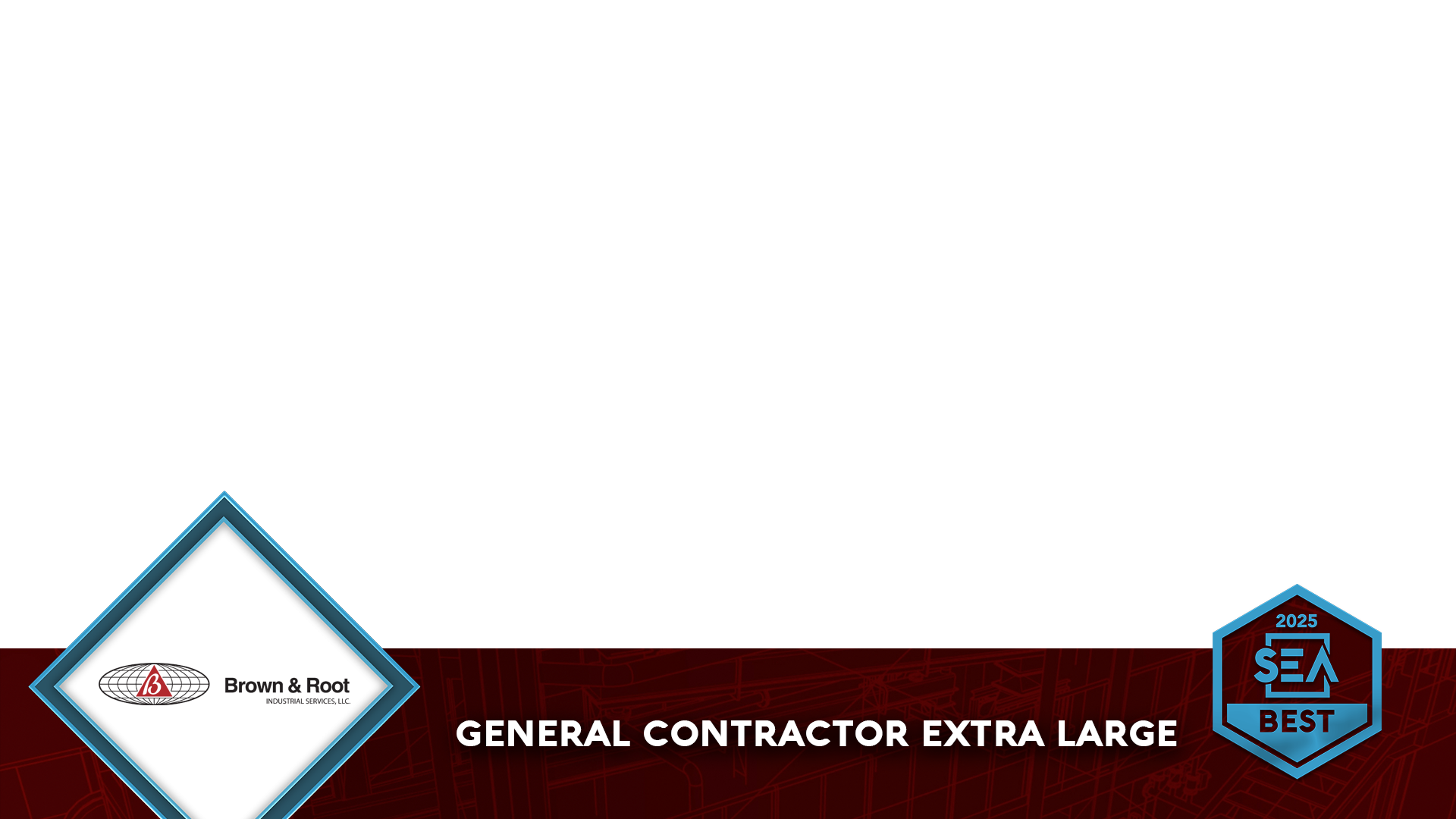 Technology to Combat Hydration
2025 SAFETY EXCELLENCE AWARDS | BEST PRACTICES SEMINAR
MX3 Hydration Testing System

Brown & Root implemented the MX3 Hydration Testing System to prevent heat related illnesses.  
Portable solution for measurement of hydration anytime and anywhere
Number that it generates is a tangible representation of an individual’s state of hydration
Creates new levels of engagement with instant results to the individual and the dashboard which  equips managers to analyze and adjust critical factors that cause heat illnesses
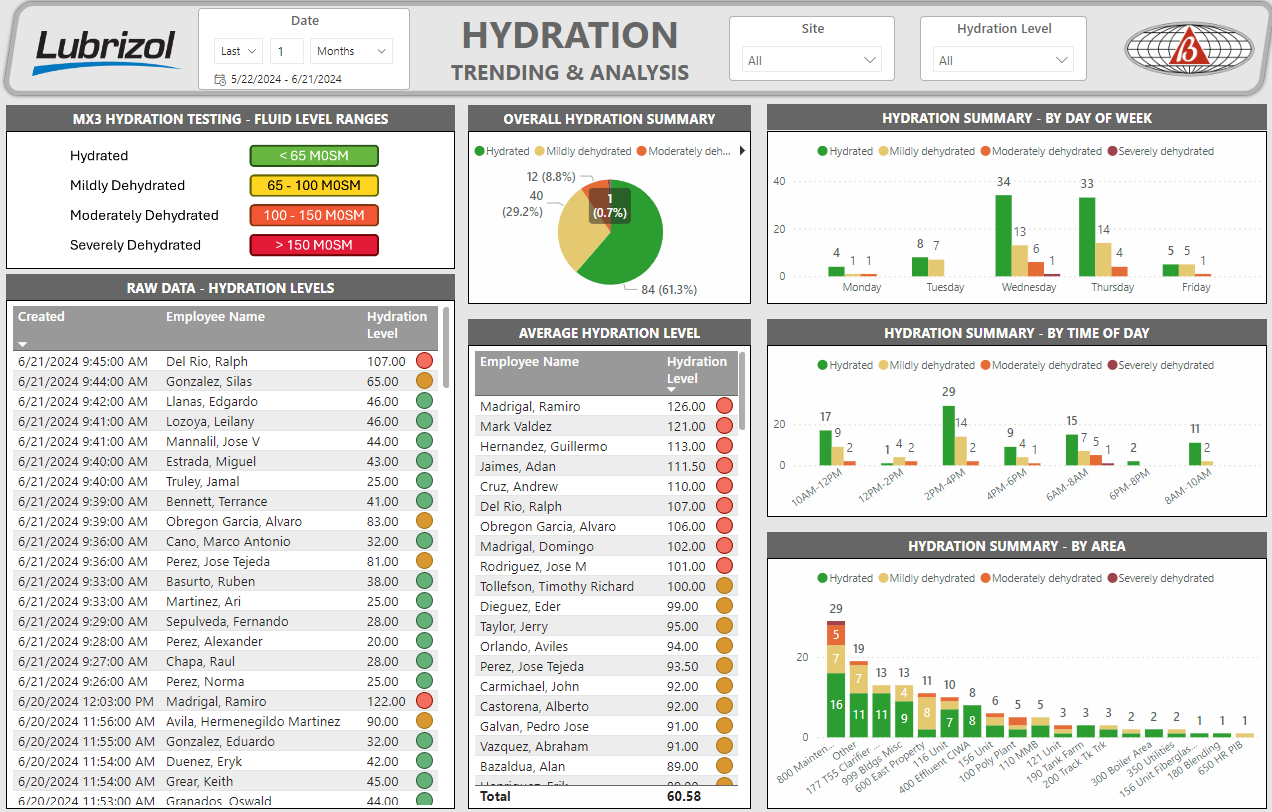 Confidential Client
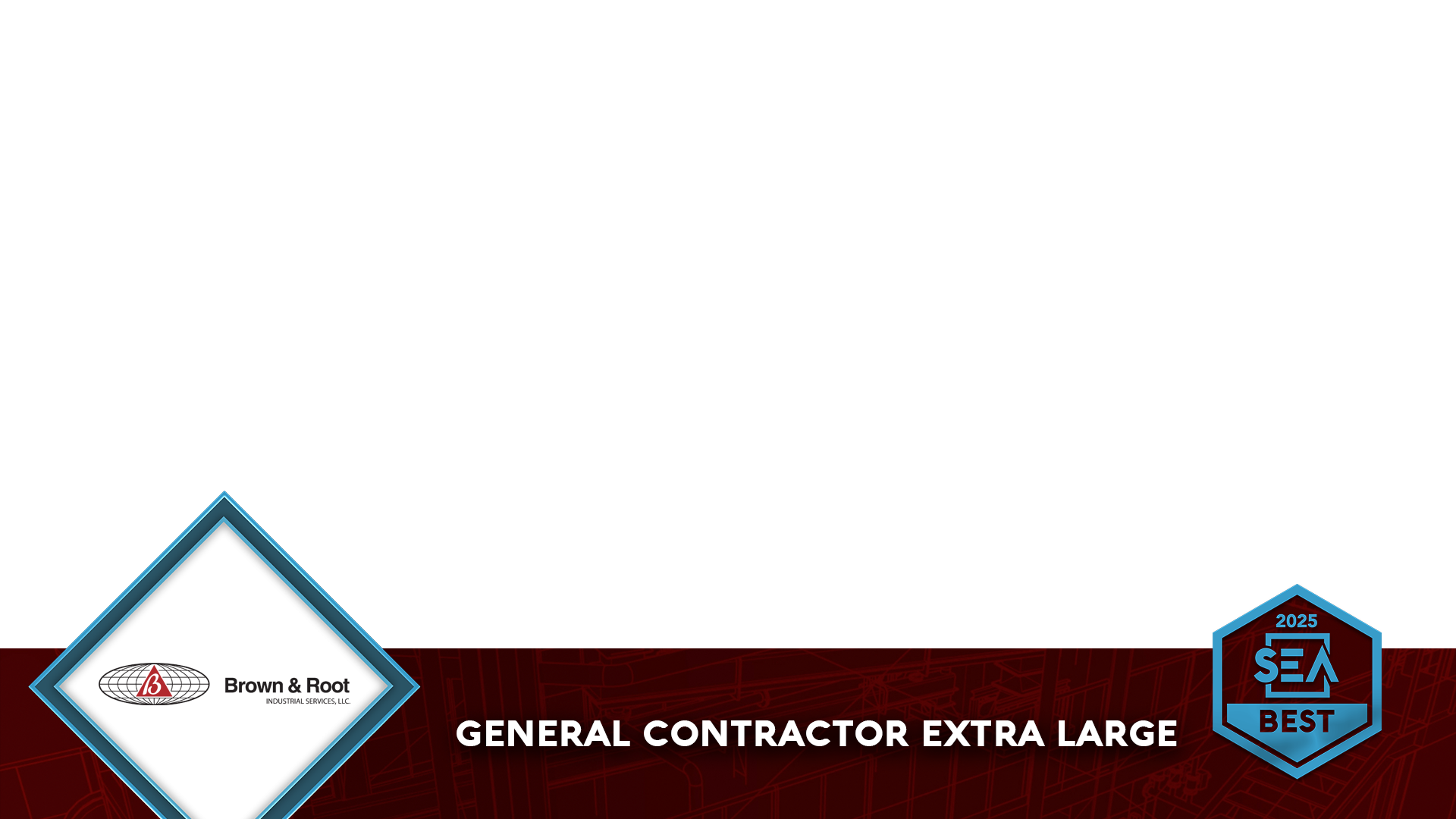 Brown and Root Case Study
2025 SAFETY EXCELLENCE AWARDS | BEST PRACTICES SEMINAR
We tested 50 people a day, which let us test roughly 75% of the work force per week
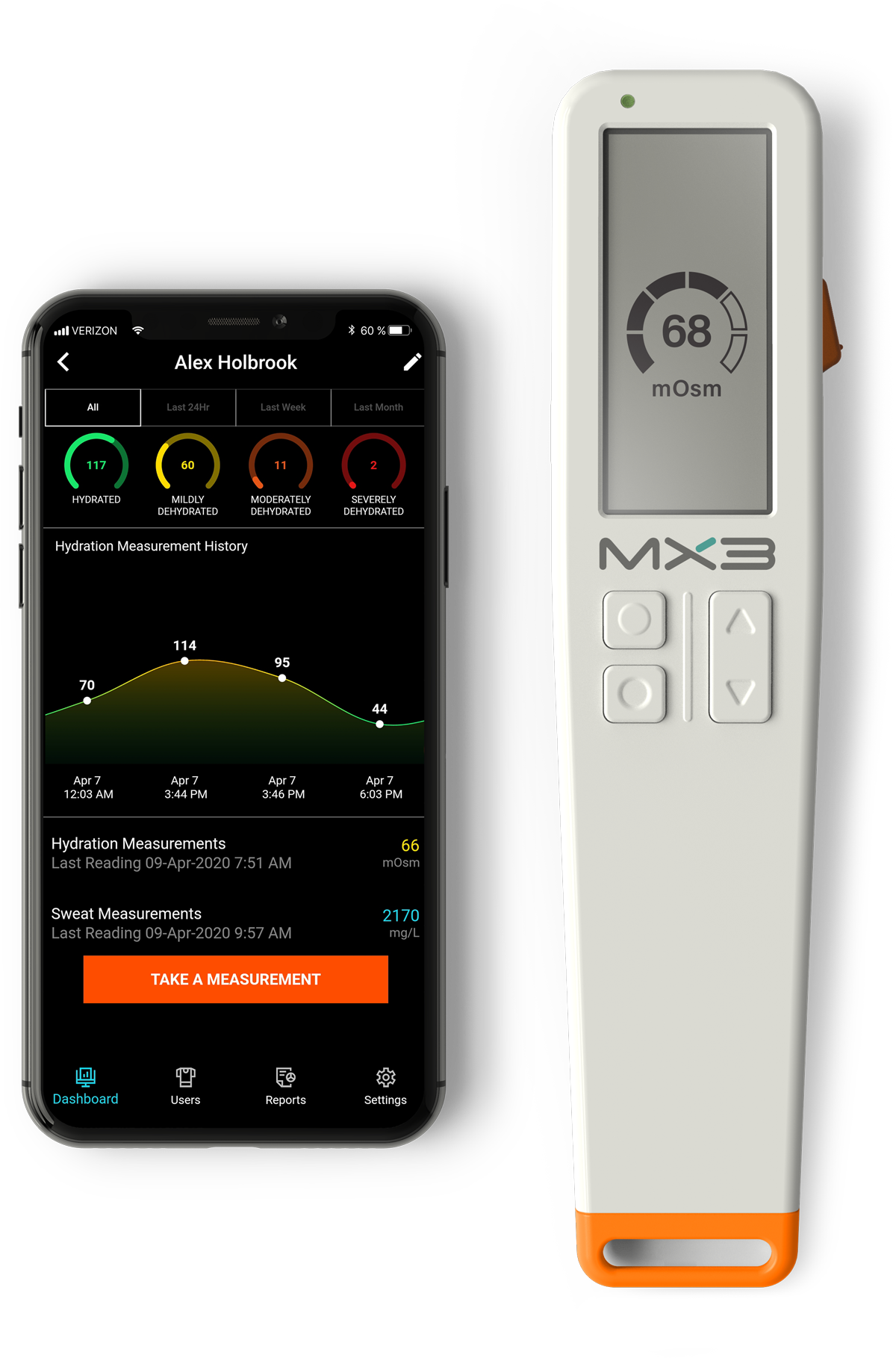 Week 5 
7/8 to 7/14
Week 6 
7/15 to 7/21
Week 1
6/9 to 6/16
Week 3 
6/24 to 6/30
Week 4 
7/1 to 7/7
Week 2
6/17 to 6/23
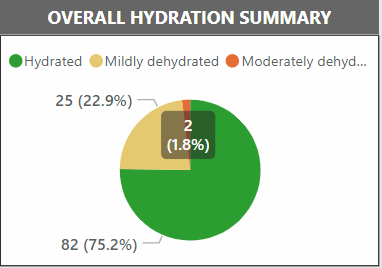 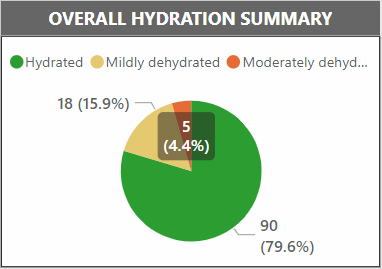 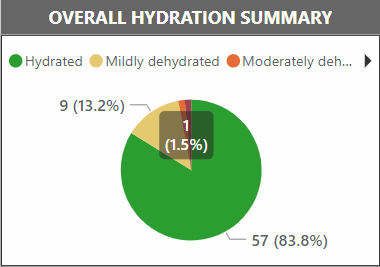 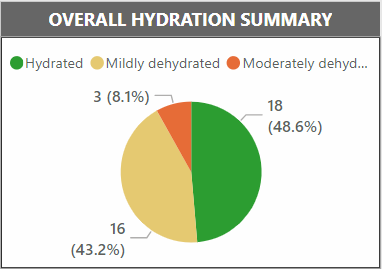 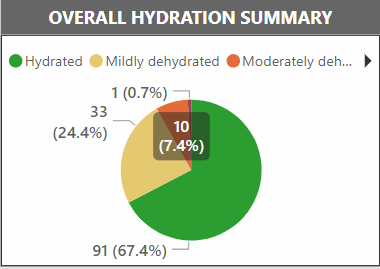 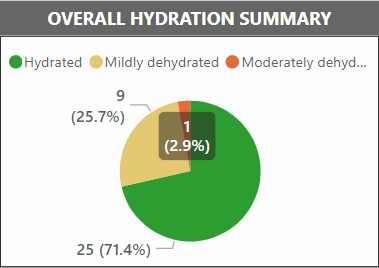 Hurricane Week     57.3
63.7
49.1
51.9
46.7
54.0
It gave a tangible result to the workforce so that they could act on.
Even after Beryl hit, our workforce continued to  remain hydrated  because we were able to maintain our focus on hydrations
The enhanced engagement that this tool provided allowed new and different conversations about hydration which led to a summer without a heat related incident at our pilot site.
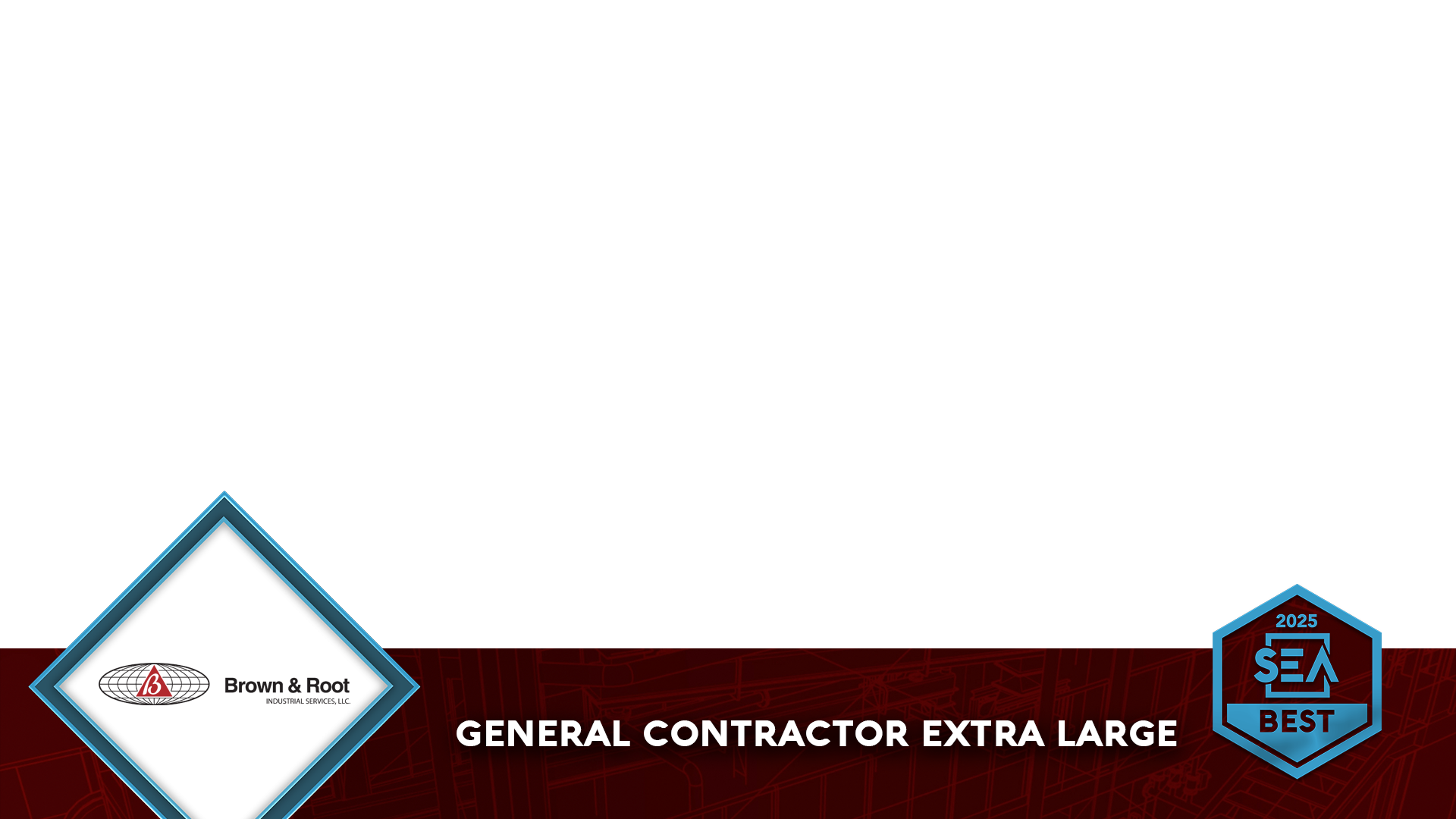 Putting the Data to use
2025 SAFETY EXCELLENCE AWARDS | BEST PRACTICES SEMINAR
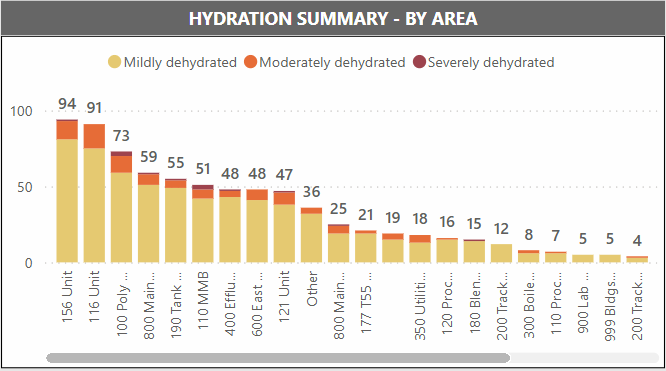 Leadership Engagement 
Tangible Results
Coaching Sessions
Heightened Awareness

Diagnostic Tool
Instant Health Condition Monitor
Data driven decision
Heat Mapping
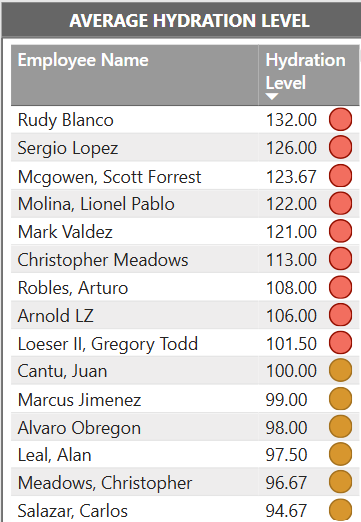 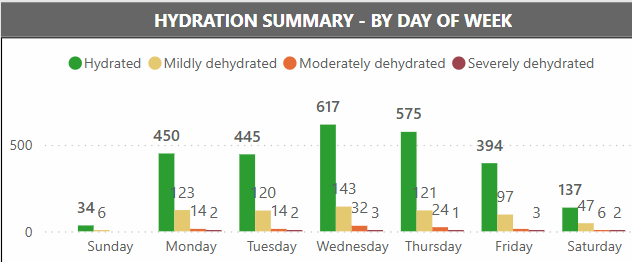 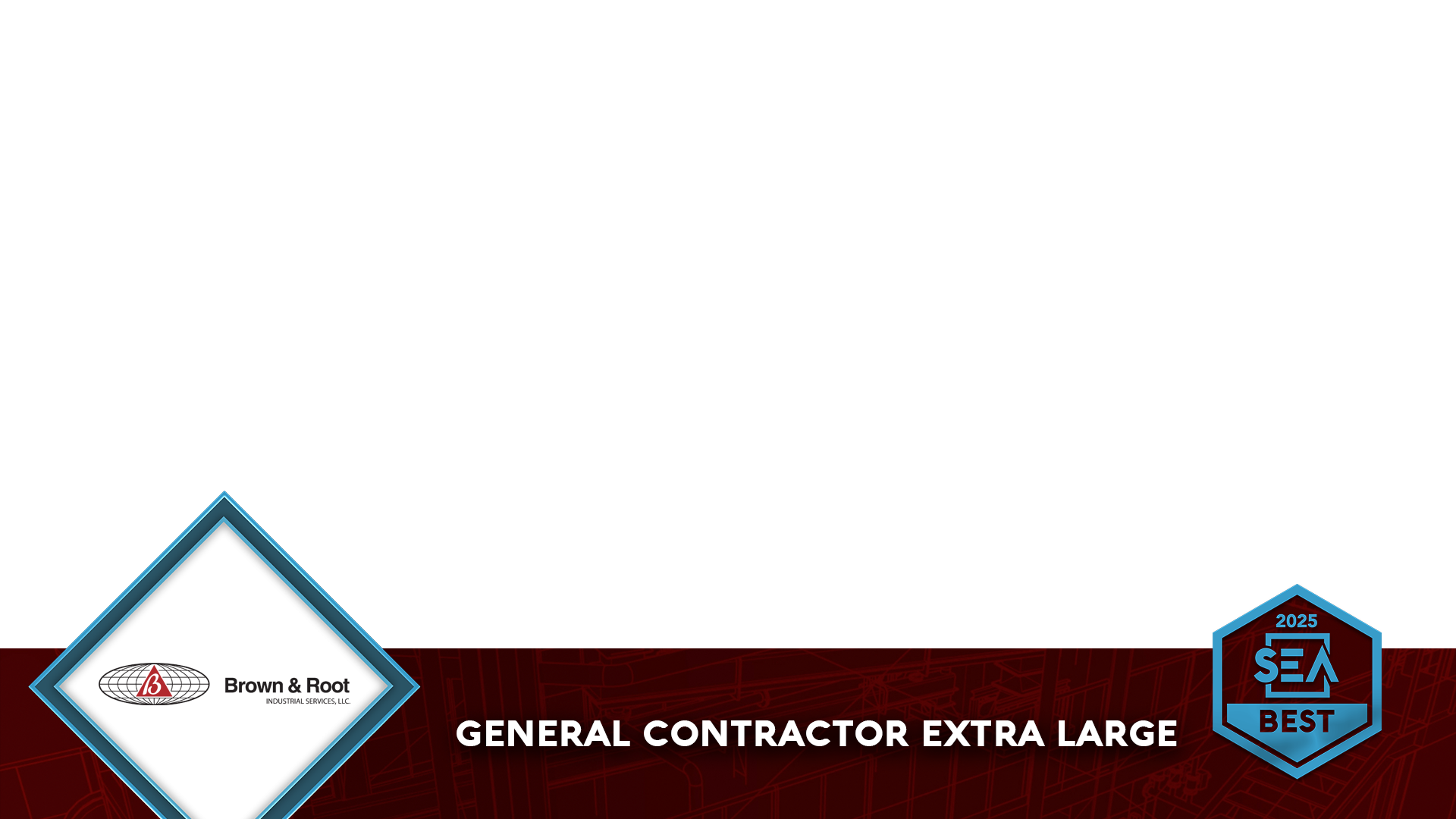 Summary
2025 SAFETY EXCELLENCE AWARDS | BEST PRACTICES SEMINAR
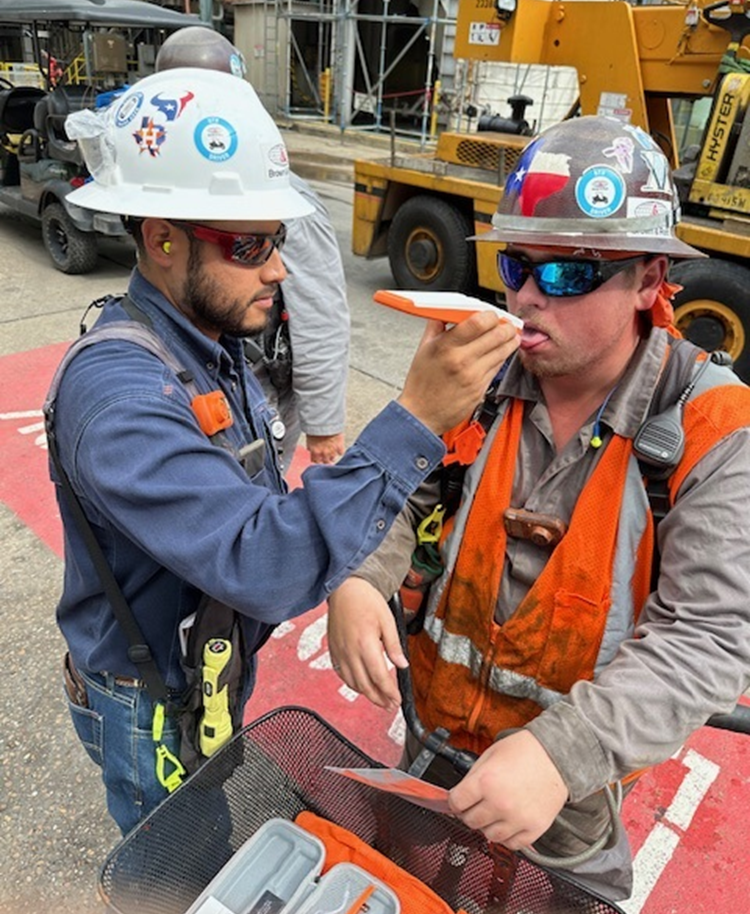 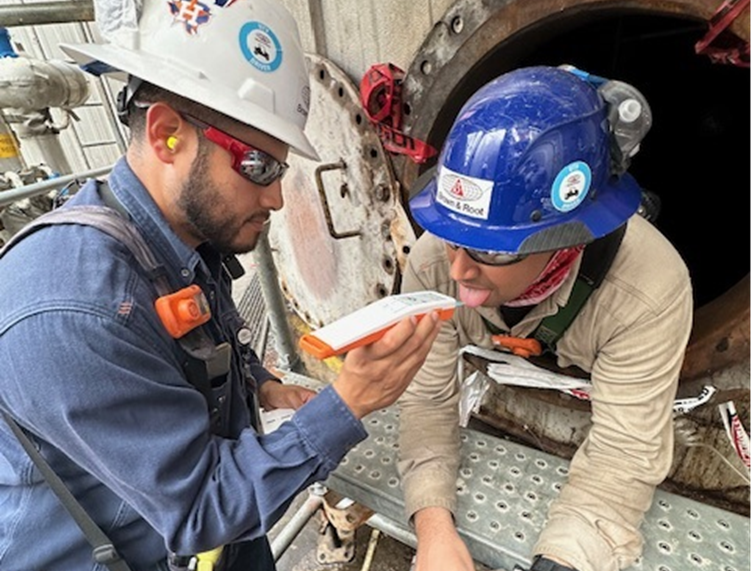 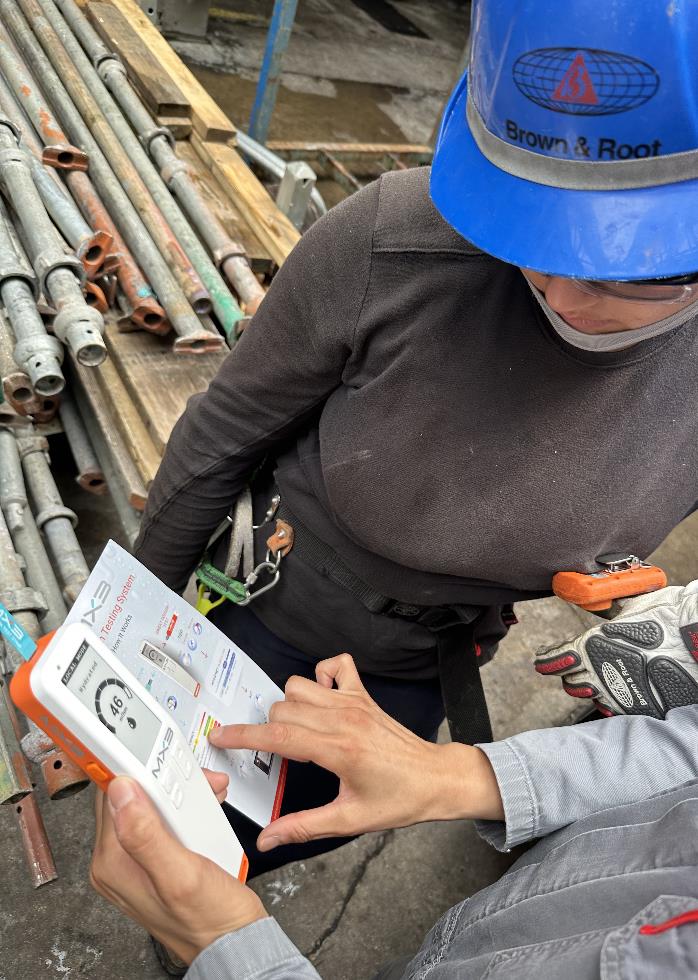 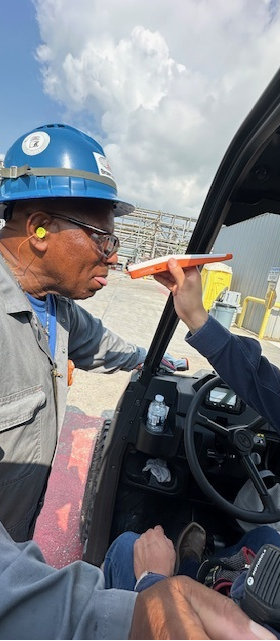 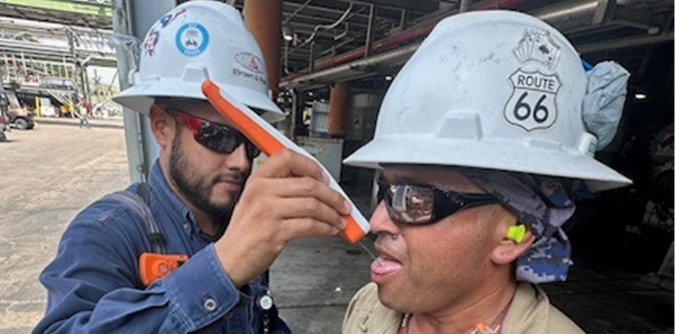 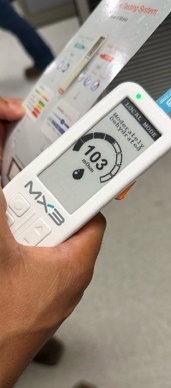 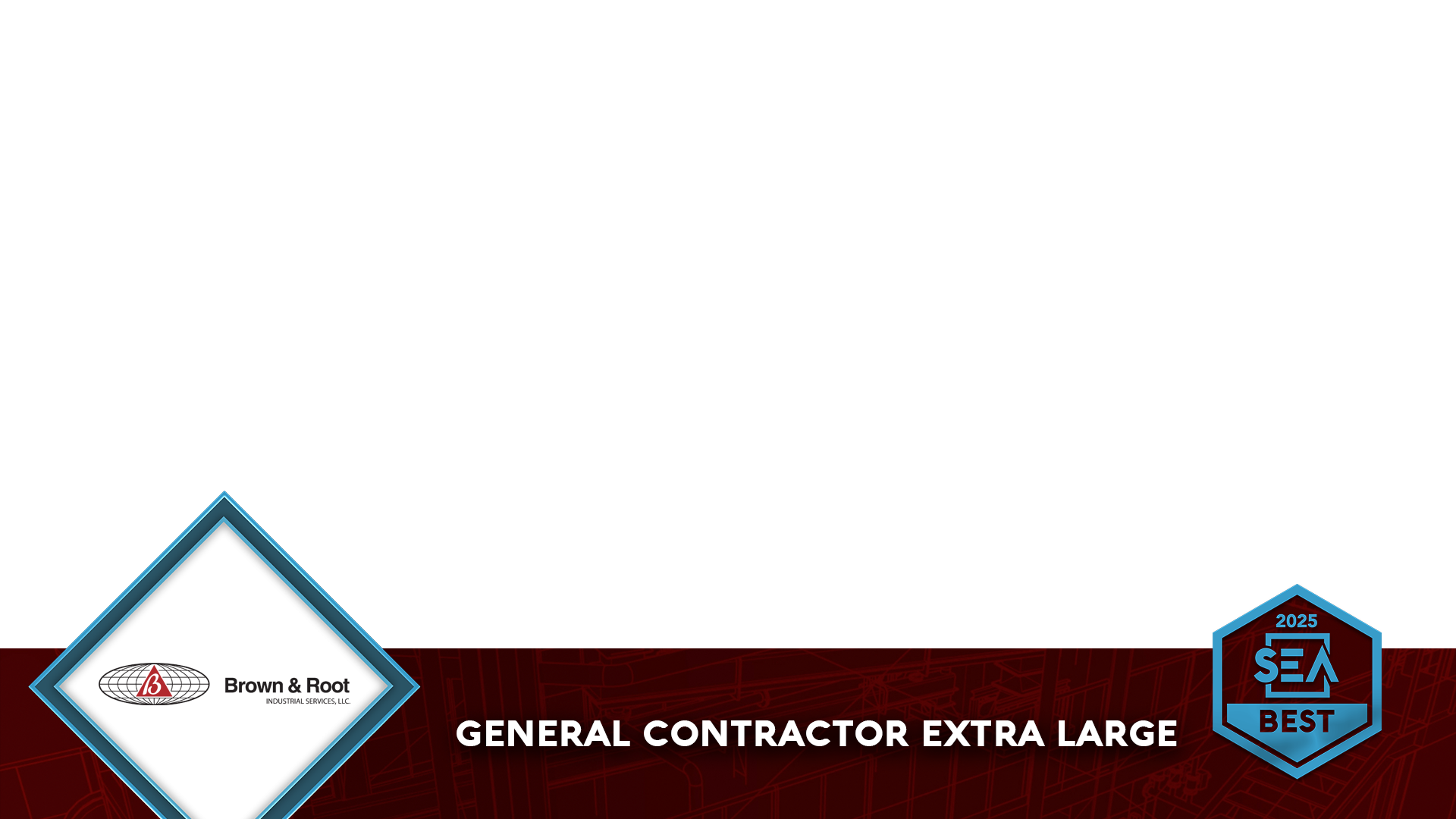 2025 SAFETY EXCELLENCE AWARDS | BEST PRACTICES SEMINAR
Questions?
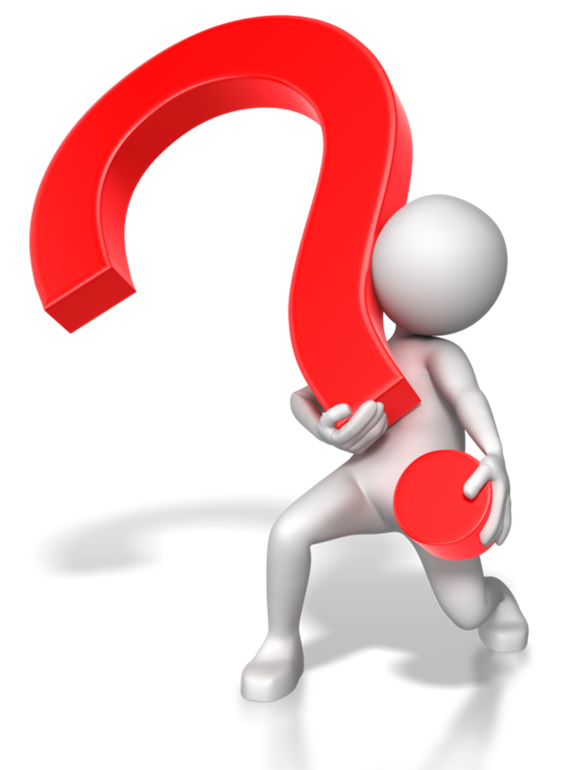